EPOC y salud mental
Actividad del IPCRG
Guía holística y práctica para Atención Primaria
Boehringer Ingelheim ha aportado una beca educativa para el desarrollo, edición , impresion y
costes asociados pero no ha contribuido en el contenido de este documento.
EPOC y salud mental Casos clínicosEPOC y tabacoIzolde Bouloukaki (Grecia) and Catalina Panaitescu (Romania)
Sobre estas diapositivas
Es usted libre de usar, actualizar y compartir todas o alguna de estas diapositivas en sus presentaciones no comerciales a colegas y pacientes.
Consta de una introducción general a la EPOC y salud mental, seguida de un caso clínico
Estas diapositivas se ofrecen bajo licencia creativa CC BY-NC-ND
BY significa la atribución ( existe obligación de acreditar al autor u otros acreditados por la atribución)
NC significa No Comercial (esta licencia excluye el uso comercial del contenido)
ND significa No derivados (solo se pueden compartir copias textuales)
Si usa nuestras diapositivas muestre la atribución de la fuente: IPCRG 2022 COPD and Mental Health
Glosario de términos, abreviaturas y acrónimos
IECA, Inhibidor de la enzima convertidora de angiotensina
AIS, escala del insomnia de Atenas
IMC, índice de masa corporal
CAT, escala valoración EPOC
EPOC enfermedad pulmonar obstructiva crónica
FSS, escala de gravedad de la fatiga
FEV1, volume espiratorio forzado en 1 segundo
FVC, capacidad vital forzada
GAD-7 escala general de ansiedad 7
MF, medico de familia
GOLD, iniciativa global de la EPOC
LABA, β agonista de acción larga
mMRC, escala modificada de disnea
PHQ-9, cuestionario de salud del paciente 9
PSQI, ïndice de calidad del sueño de Pittsburgh 
SABA, β agonista de acción corta
CT, cesación tabáquica
AIT, accidente isquémico transitorio
CB, consejo breve
Nuestro objetivo
Resaltar la importancia de la cesación tabáquica en personas con EPOC y ansiedad y ofrecer un ejemplo de intervención basada en la evidencia a través de un caso clínico.
Lo que vais a aprender
A comprender la importancia de evaluar el estado de fumador en las personas con EPOC y ansiedad.
A identificar los impedimentos para dejar de fumar en las personas con EPOC y ansiedad y los métodos más adecuados para vencerlos.
A aplicar una intervención estructurada para dejar de fumar en personas con EPOC y ansiedad.
El desafío de dejar de fumar en personas con EPOC
Dejar de fumar es la intervención más efectiva para detener la progresión de la EPOC, y para aumentar la superviviencia y reducir la mortalidad.1
30–50%  de personas con EPOC sintomática moderada a grave siguen fumando2
Dejar de fumar es más efectivo cuando se combinan el consejo y el tratamiento farmacológico.3   Pero incluso con un tratamiento combinado 65–85%  todavía fuman al cabo de un año2
Las personas con EPOC a menudo tienen otras comorbilidades que requieren atención especial durante el proceso de dejar de fumar.
1. Tonnesen P. Eur Respir Rev 2013;22:37-43;2. Tashkin DP. Intern Emerg Med 2021;16:545-7; 3. GOLD 2022. Disponible en: https://goldcopd.org/2022-gold-reports-2/.
Problemas mentales: Comorbilidades importantes en EPOC
La ansiedad y la depresión son frecuentes en la EPOC y se asocian a peor estado de salud y al aumento del riesgo de exacerbaciones y de ingresos hospitalarios.1
Varios estudios han demostrado la asociación entre el tabaquismo y un aumento de los síntomas o trastornos por ansiedad.2
El tabaquismo, la depresión y la ansiedad se relacionan con un aumento del riesgo de muerte en personas con EPOC.3
1. GOLD 2022. Disponible en  https://goldcopd.org/2022-gold-reports-2/;2. Moylan S, et al. Brain Behav 2013;3:302-26; 3. Lou P, et al. Respir Care 2014;59:54-61.
Cesación tabáquica en pacientes con EPOC y patología mental
Los problemas mentales se asocian negativamente con el éxito en la cesación tabáquica.1,2
Los fumadores con problemas de salud mental tienden a:3,4
Ser más adictos al tabaco
Fumar más cigarrillos
Recaer más
Necesitar más yuda para los intentos repetidos de dejar de fumar
Contrariamente a la creencia popular, dejar de fumar reduce la ansiedad y la depresión y la magnitud de este efecto es superior al de los antidepresivos para la ansiedad.1
1. IPCRG Desktop Helper, No 12. Disponible en: www.ipcrg.org/dth12; 2. Hashimoto R, et al. Respir Investig 2020;58:387-94; 3. Royal College of Physicians, Royal College of Psychiatrists, 2013; 4. Ho SY, et al. Gen Hosp Psychiatry 2015;37:399-407.
Caso clínico
Antecedentes
“Siempre estoy cansado y siento que uso toda mi energía para intentar respirar cuando ando”
El Sr. JD tiene 67 años y trabajaba como taxista.
Ahora está jubilado y pasa la mayor parte del tiempo en casa, leyendo el periódico y viendo TV
Acompaña a su esposa a la compra semanal, y en ocasiones participa en pequeñas tareas. Pero como ella es 5 años más jóven, le gusta llevar la casa y mimarle.
Tenía planeado pasar las mañanas llevando a su nieta de 3 años al parque, pero no ha podido porque se cansa mucho y no puede con ella.
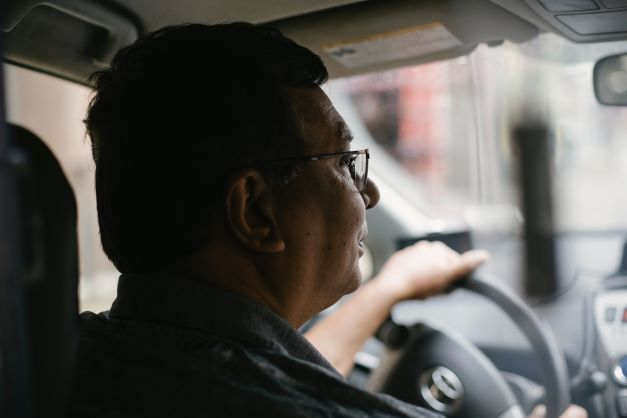 Historia clínica y factores de riesgo
El Sr. JD muestra un buen cumplimiento terapéutico con la medicación para el corazón, sobretodo después del TIA
Aunque le recetaron un tratamiento de mantenimiento para la EPOC, lo toma poco porque cree que ya toma muchas cosas y que la “bronquitis” solo le molesta a él cuando se acatarra.
Su ultimo episodio de “bronquitis” fue hace un año. Le dieron un nuevo tratamiento pero no necesitó acudir al hospital.
Motivo de consulta
El Sr. JD viene a renovar la medicación
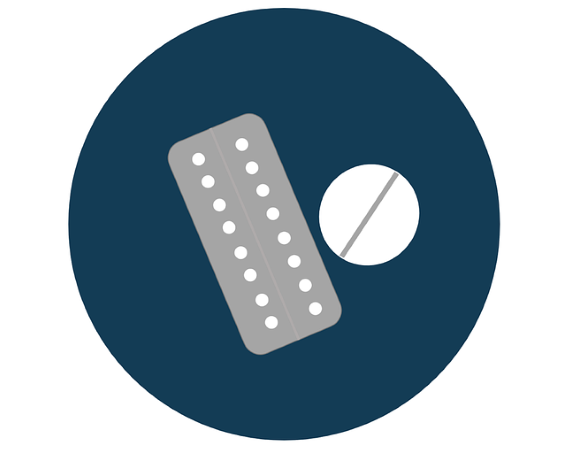 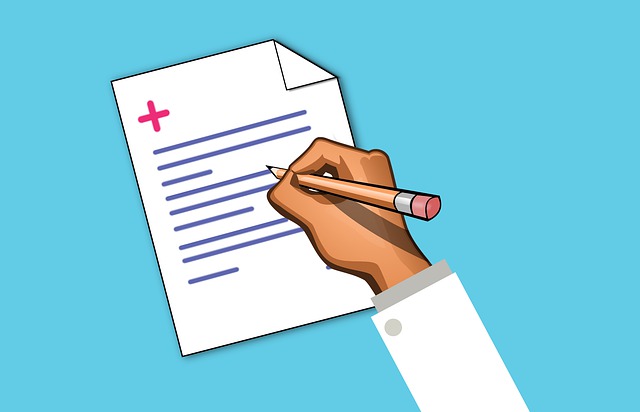 ¿Qué deberíamos hacer?
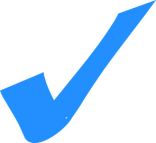 Escenario 2
Valoración de:
Síntomas
Riesgo de eventos futuros
Comorbilidades
Exploración física
Consejo breve para dejar de fumar
Renovar recetas
Escenario 1
“¿Cómo se encuentra?”
Exploración física y recomendaciones generales
“Usted sabe que fumar le hace daño, ¿verdad?”
Renovar recetas
Valoración de síntomas
Escala de disnea modificada (mMRC) :
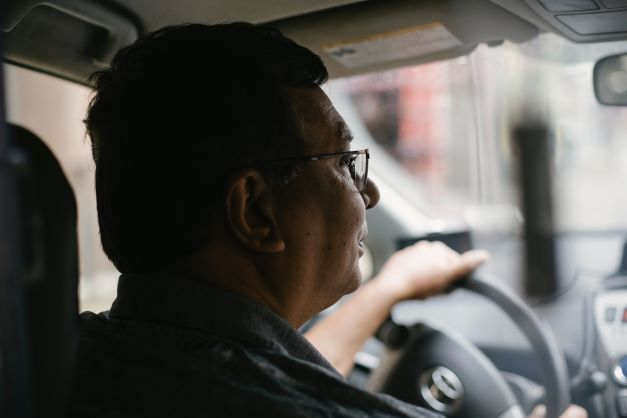 Impacto en la calidad de vida: CAT
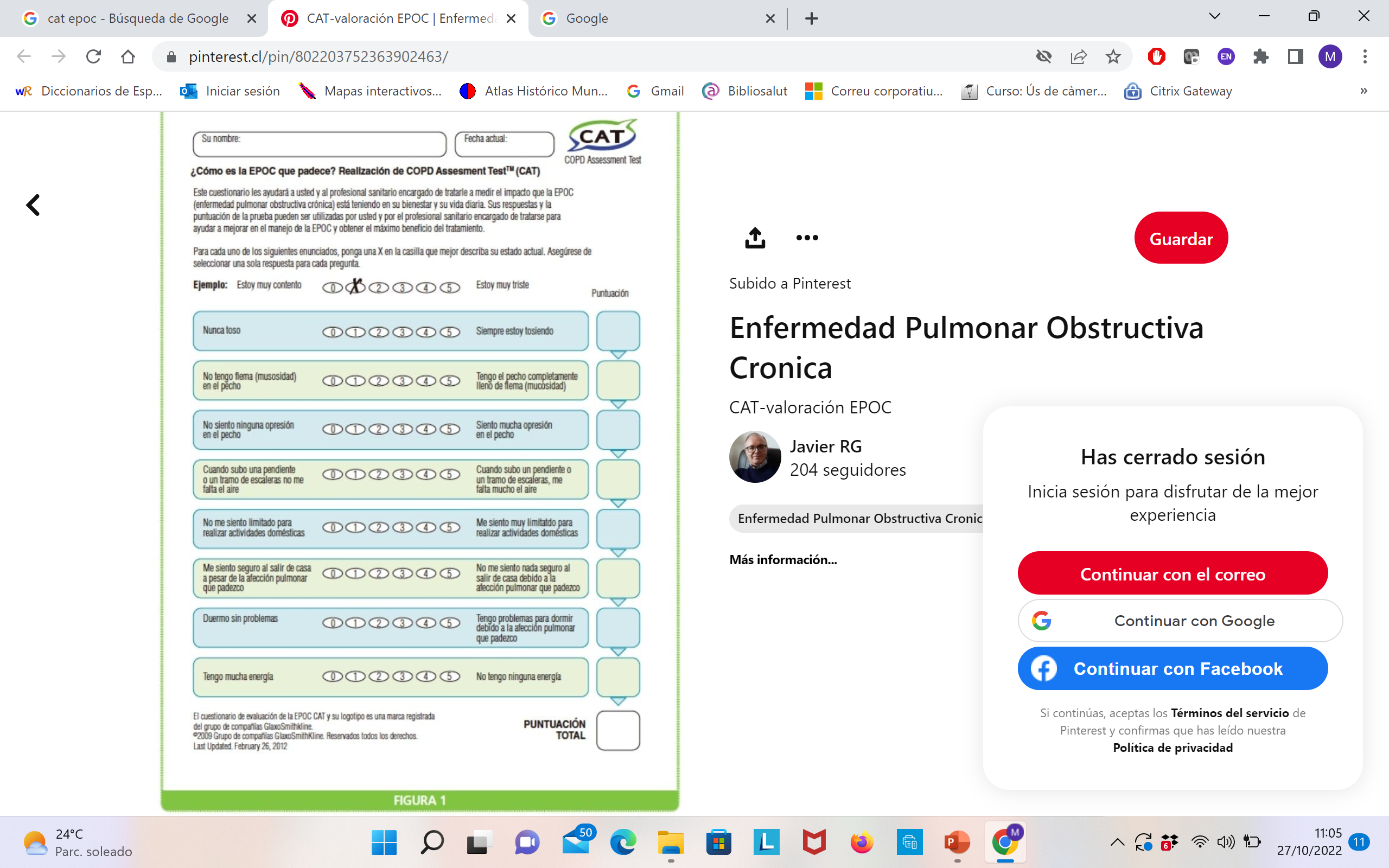 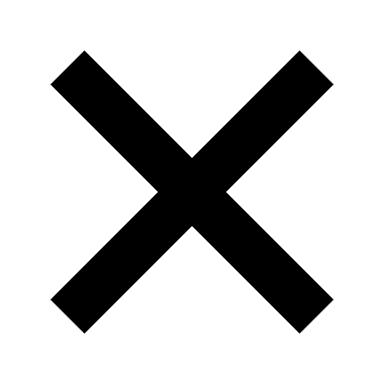 X
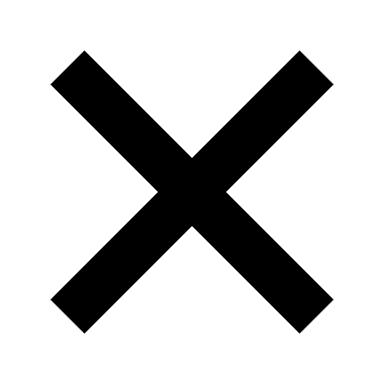 X
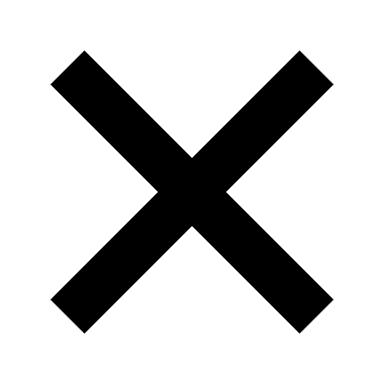 X
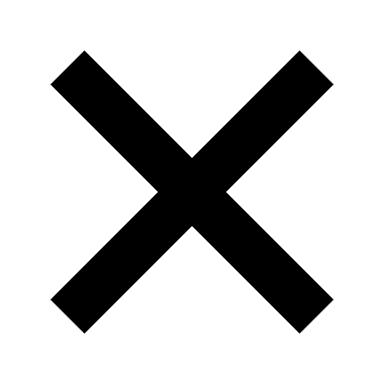 X
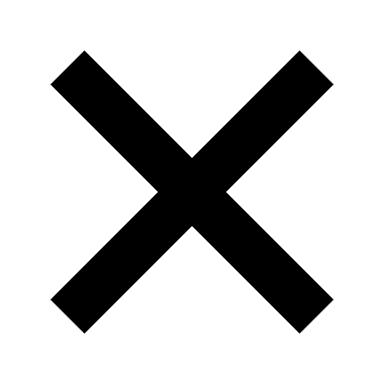 X
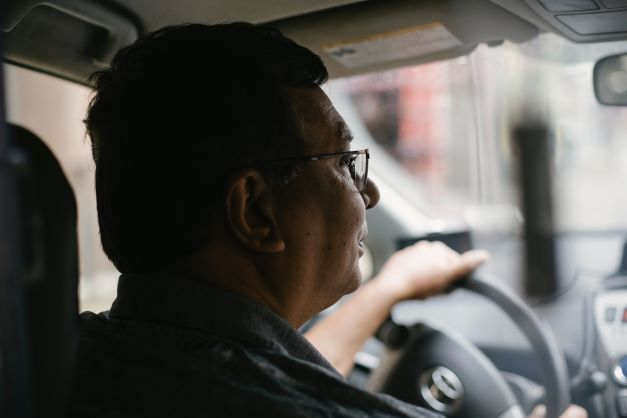 X
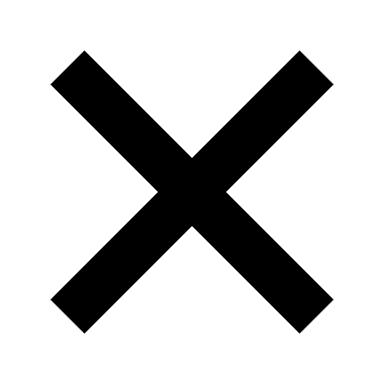 X
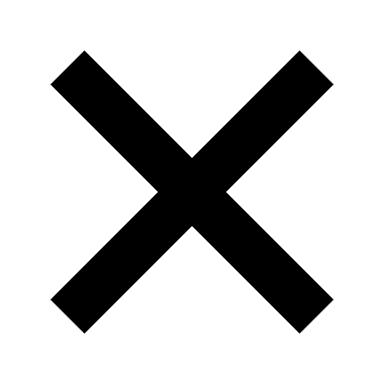 X
20
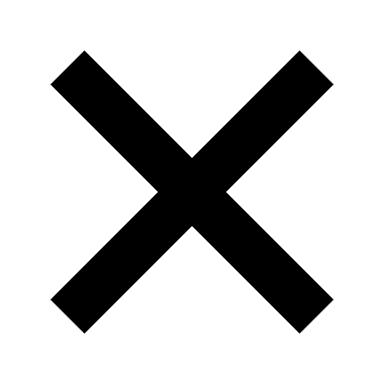 20
Valoración combinada de la EPOC
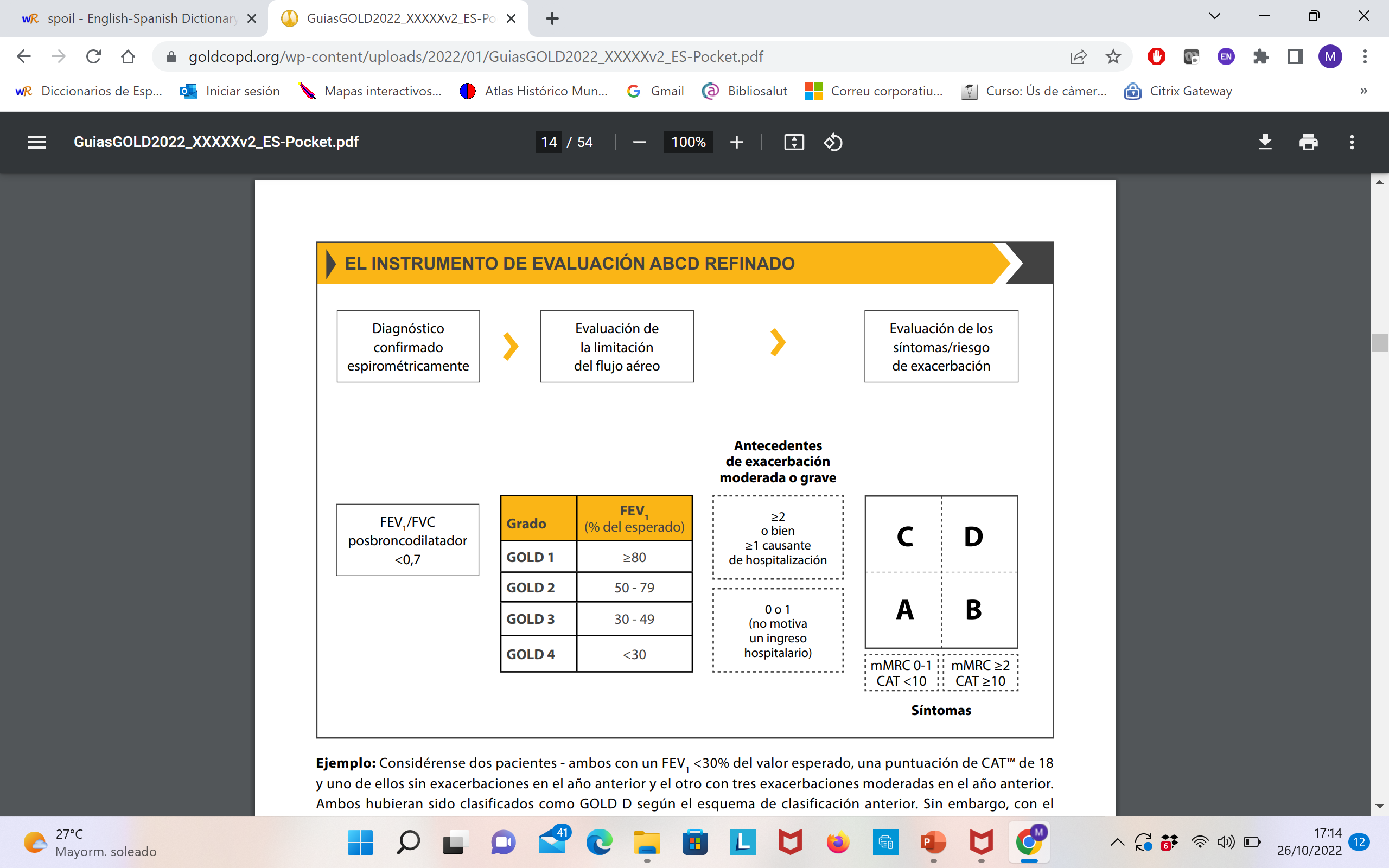 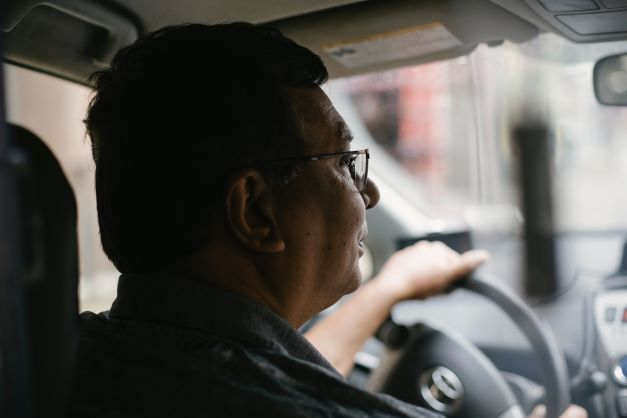 1. GOLD 2022. Disponible en: https://goldcopd.org/2022-gold-reports-2/.
Riesgo de eventos futuros
La incidencia de exacerbaciones es elevada en pacientes con EPOC1 
El tabaquismo es el factor de riesgo más importante en las exacerbaciones de EPOC2
Elevada prevalencia de exacerbaciones de EPOC que precisan ingreso hospitalario entre los pacientes que siguen fumando.2 
Los ingresos previos son un potente predictor para identificar pacientes de alto riesgo.1
La revision de la literatura en pacientes con EPOC revela lo siguiente: 
Existe una potente evidencia (A) que indica que dejar de fumar es la intervención clave para fumadores con EPOC, y debería ser el elemento central en el manejo de estos pacientes a largo plazo.3
1. GOLD 2022 Report, pg. 31, https://goldcopd.org/2022-gold-reports-2/
2. Badaran E, et al. Eur Respir J 2012;40:1055;
3. Tobacco Cessation Guidelines for High Risk Groups. Disponible en: https://ensp.network/tob-g/.
Ayuda para dejar de fumar
Registre esta intervención en la historia del paciente
Comorbilidades: valoración de la salud mental en pacientes con EPOC
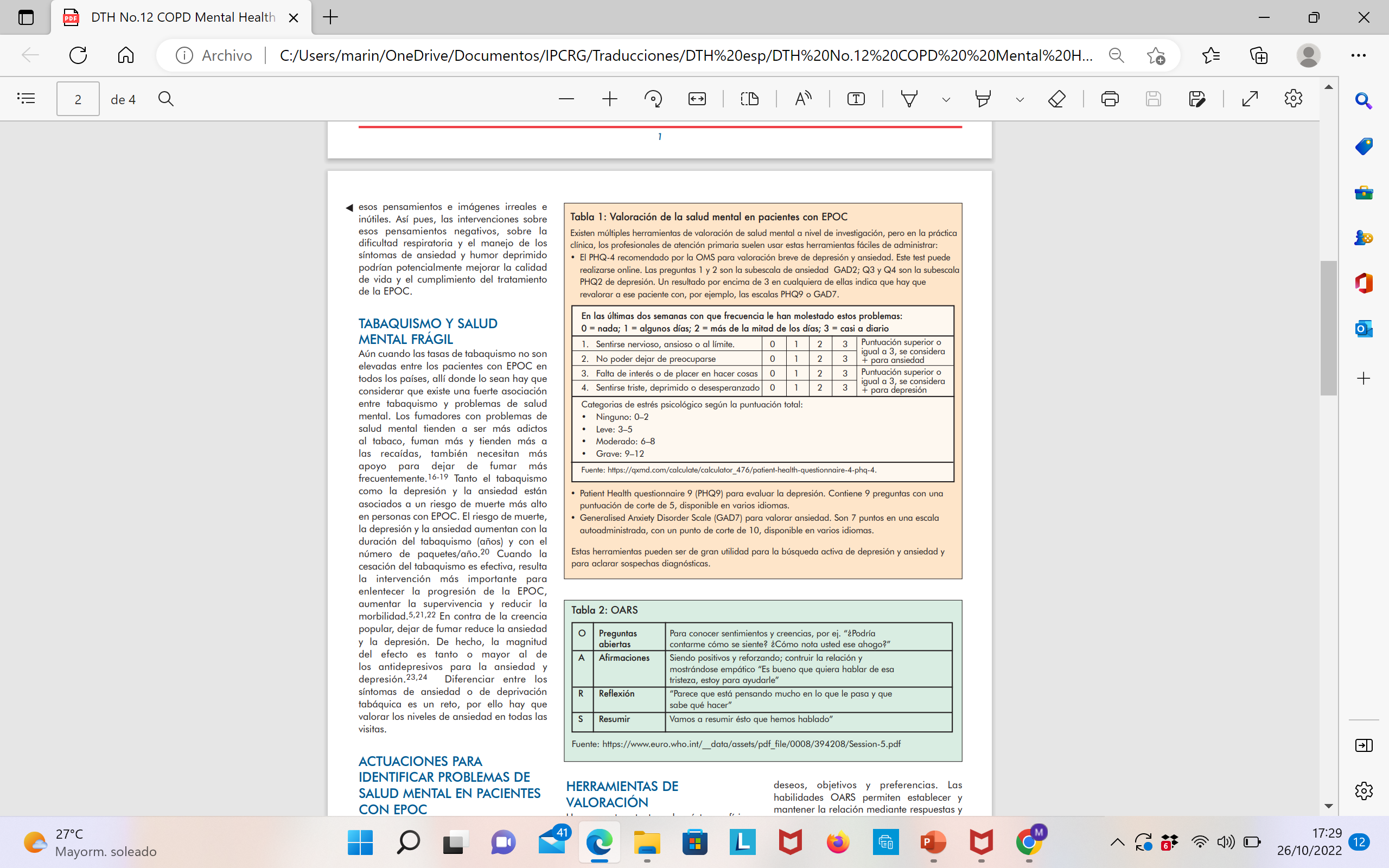 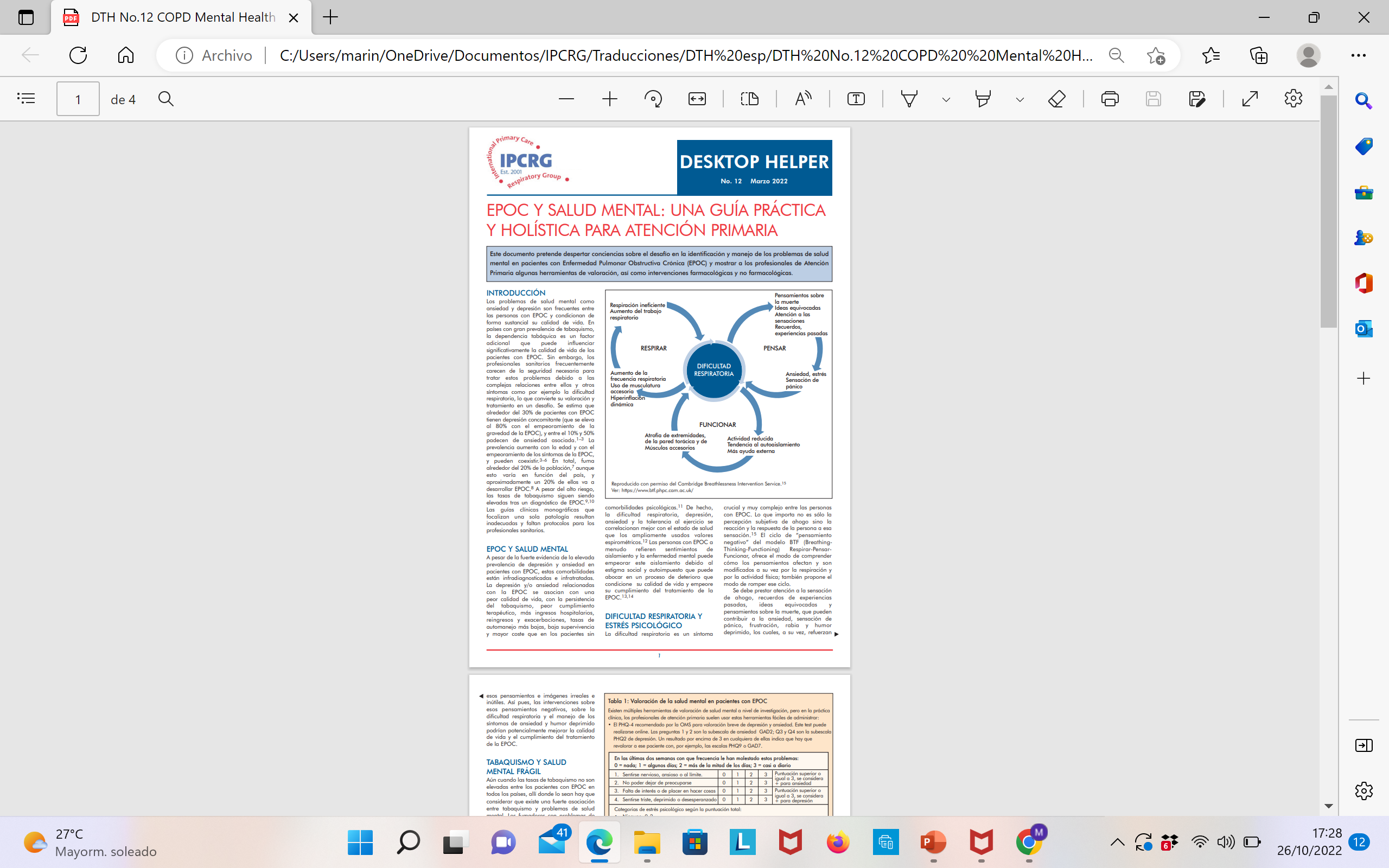 Disponible en: https://www.ipcrg.org/dth12.
Comorbilidades: Valoración mental del Sr. JD
Valoración inicial
Valoración específica
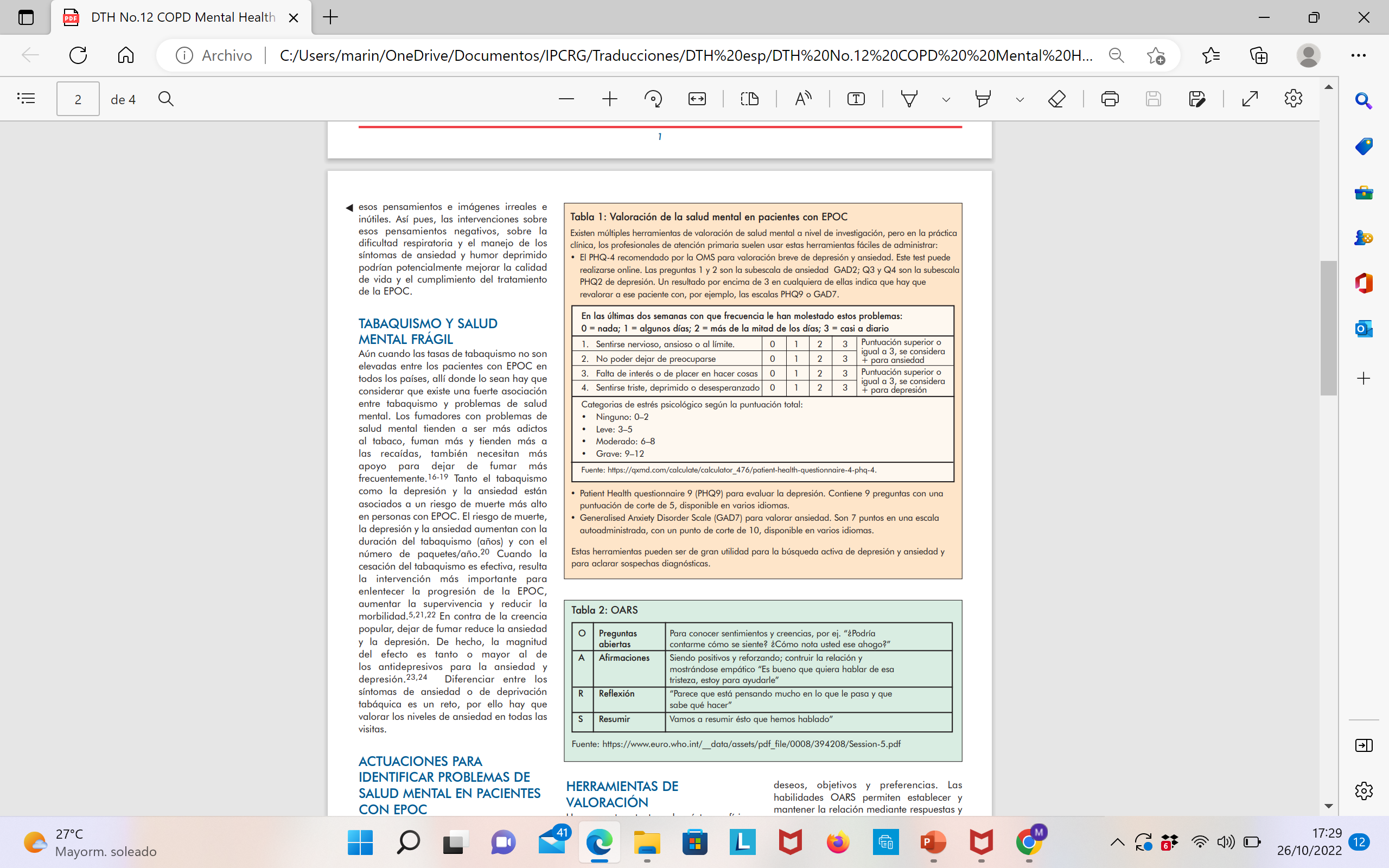 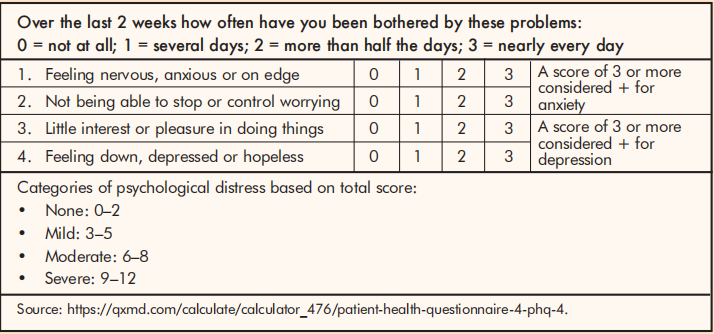 6
6
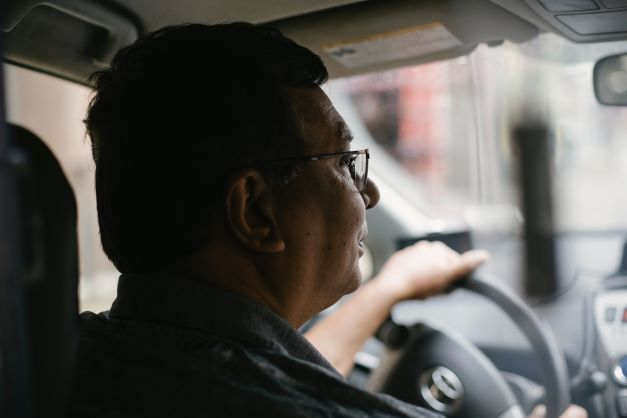 *EL paciente puntúa su acuerdo o no con 9 afirmaciones sobre la gravedad, frecuencia e impacto de la fatiga en su vida diaria.
** Un auto-test psicométrico de 8 ítems usado para valorar la gravedad del insomnio.
# Test de 7 ítems para medir calidad y patrones de sueño en adultos en el ultimo mes.
Barreras en la valoración de la salud mental de las personas con EPOC
Percibidas por el paciente
Falta de conocimientos
Reticencia a expresar síntomas de ansiedad o depresión
 Percibidas por el médico
Falta de un enfoque diagnóstico estandarizado de ansiedad y depresión
Poco tiempo de consulta
Falta de confianza para profundizar en la valoración psicológica 
 Del sistema
Falta de comunicación entre atención primaria y los servicios de salud mental
Falta de recursos adecuados para tratamientos en salud mental
Para superar estas barreras es preciso un enfoque integrado de profesionales sanitarios, pacientes y servicios de salud.
Natali D, et al. Breathe 2020;16:190315.
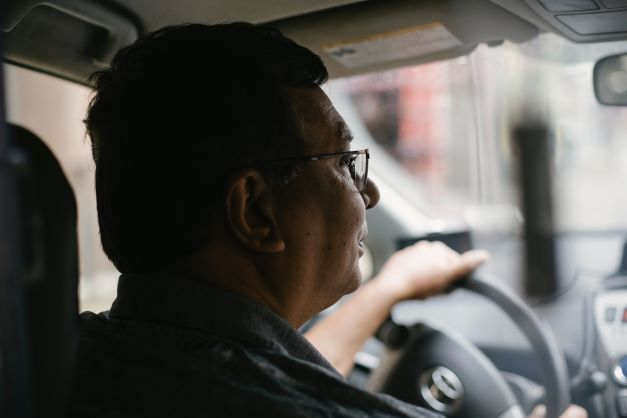 Seguimos con el Sr. JD
Próximos pasos: entrevista motivacional
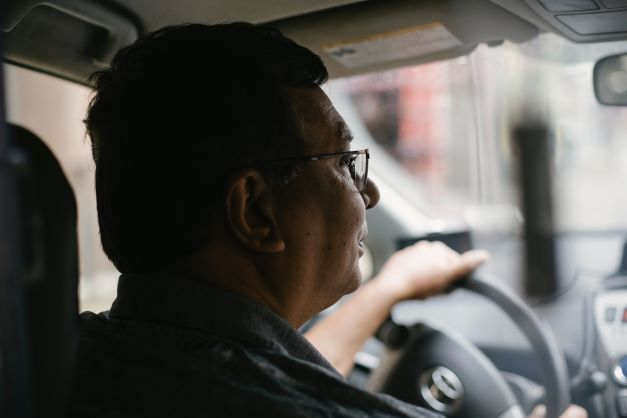 Plan de tratamiento para el Sr. JD
Ofrecer consejo (con empatía y respeto): PREGUNTAR / ACONSEJAR / ACTUAR
Hablar del tratamiento farmacológico
Sustitución con nicotina
Vareniclina
Bupropion
Animar a desarrollar un plan para dejar de fumar, poniendo fecha para dejarlo
Programar la próxima visita de control
Usar el correo, mensajes de texto o teléfono como alternativas de visitas de control
Comentar las estrategias para vencer la abstinencia
Animar el apoyo social
Ayudar a superar barreras como el miedo  al fracaso, el estrés, el aumento de peso y la presión social para fumar
Aconsejar sobre nutrición, actividad física e higiene del sueño
Alertar sobre los síntomas de abstinencia y su manejo, asegurando que duran poco
Cesación tabáquica en personas con EPOC y problemas de salud mental 1–3
Añadir tratamiento (farmacológico y no farmacológico) para los problemas emocionales al programa estandarizado de cesación tabáquica puede conseguir mejores resultados de abstinencia a largo plazo.
En el caso del Sr. JD vamos a tratar su síndrome de ansiedad generalizada
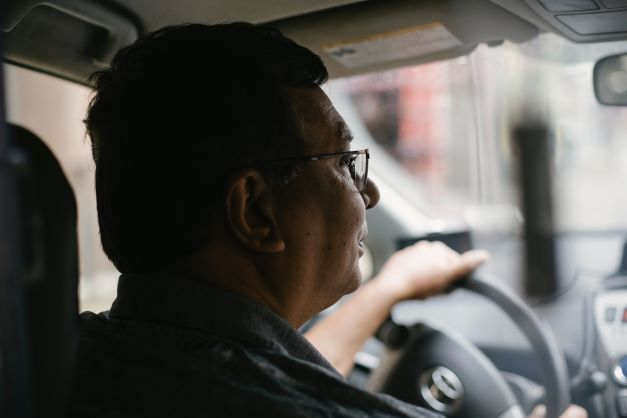 1. van der Meer RM, et al. Cochrane Database Syst Rev 2013;8:CD006102; 2. Anthenelli RM, et al. Ann Intern Med 2013;159:390e400; 3. Anthenelli RM, et al. Lancet 2016;387:2507e20.
Resumen
Mucha gente con EPOC sigue fumando a pesar de la evidencia de que dejar de fumar es la intervención más efectiva para aumentar la superviviencia y reducir la mortalidad.
Los fumadores con problemas de salud mental tienden a ser más adictos, a fumar más y a recaer más.
La ansiedad y la depression son frecuentes en las personas con EPOC y deberían ser evaluadas y tratadas.
Dejer de fumar reduce la ansiedad y la depresión
Las personas con EPOC y problemas de salud mental necesitan ayuda para dejarlo en más ocasiones.
La intervención más efectiva es la combinación del consejo con el tratamiento farmacológico.